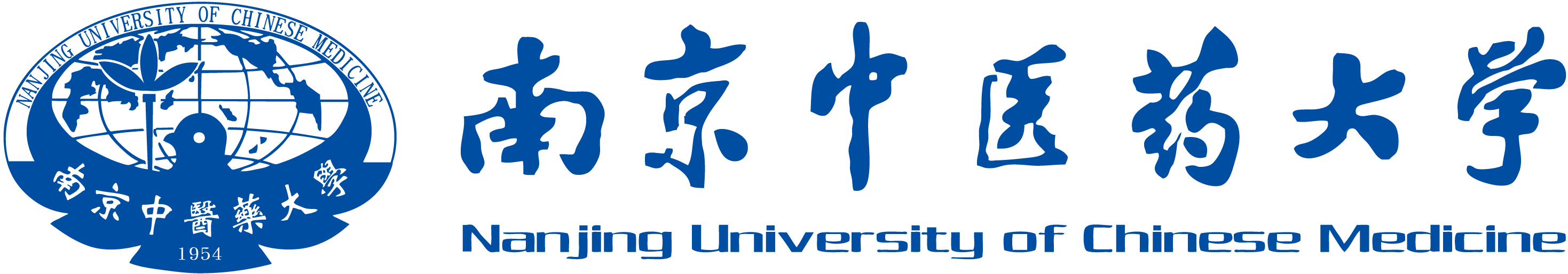 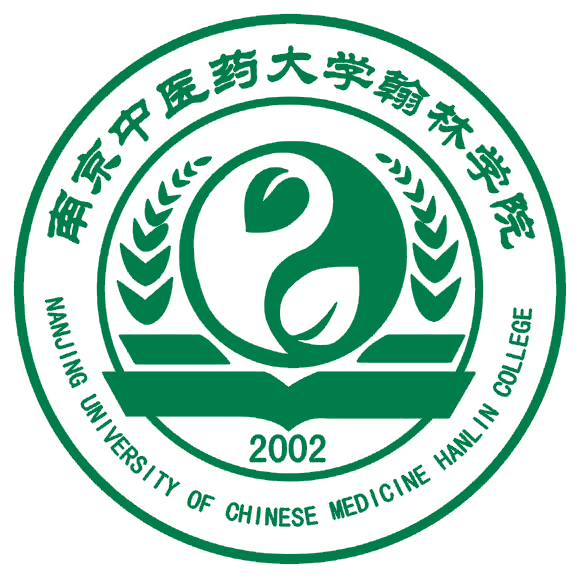 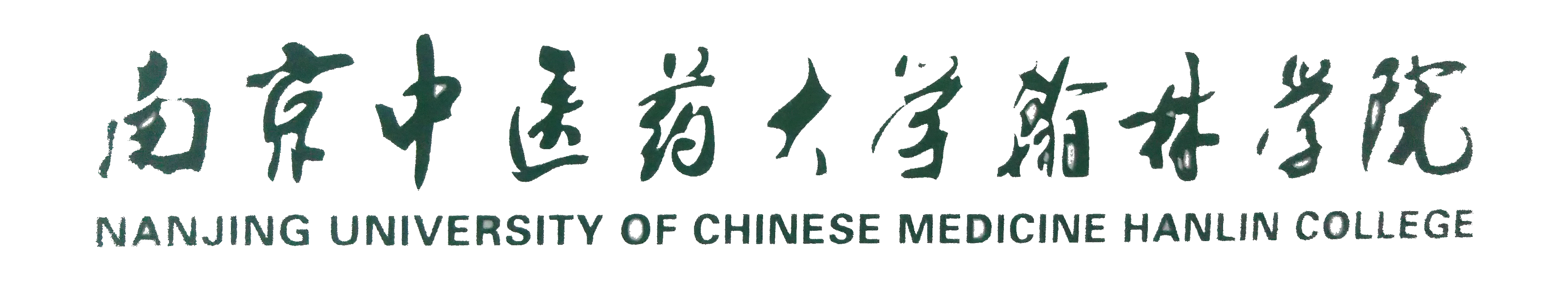 防范电信网络诈骗
共筑清朗平安校园
保卫处
2020年12月
目 录
04
05
03
01
02
如何防范电信网络诈骗
当前的形势
校园电信网络诈骗的
常见类型
电信网络诈骗的定义
电信网络诈骗的特征
什么是电信网络诈骗
01
是什么
W H A T
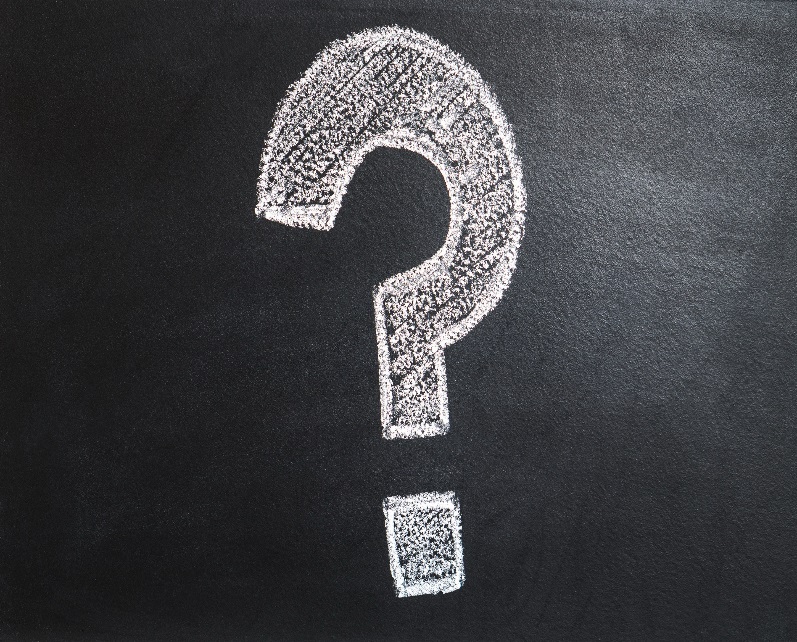 电信网络诈骗是指以非法占有为目的，利用网络、电话、短信等现代电信技术手段，通过非接触性方式，针对不特定对象，虚构事实、隐瞒真相，对受害人实施远程、非接触式诈骗，诱使受害人给犯罪分子打款或转账的犯罪行为
电信网络诈骗的特点
02
特 点
CHARACTERISTIC
专业
快
新
广
受害人群涉及面广、不特定
转账、洗钱速度快
犯罪人员公司化管理，分工明确；针对不同受害人群使用不同诈骗手法
网络、通讯、洗钱手段极致使用，诈骗手段不断翻新
特 点
CHARACTERISTIC
破案难、靠防范
当前的严峻形势
03
为什么
W H Y
2018年1月至2020年10月江苏省江苏审结电诈案件
发案数量大：
2967件，生效判决人数7721人
涉案金额大：
涉案金额超27亿元
仅仅是审结公布的数据
延迟符
[Speaker Notes: 长沙是发案数控制得比较好的城市，大约是同比上升12%左右；全国是个什么概念呢？2018年同比上升26%。]
为什么
W H Y
2018年1月至2020年10月翰林学院诈骗案件（报案）
47件
最大单件数额40776元
延迟符
[Speaker Notes: 长沙是发案数控制得比较好的城市，大约是同比上升12%左右；全国是个什么概念呢？2018年同比上升26%。]
为什么
W H Y
打击难度大
据不完全统计，电信网络诈骗的作案手法有200多种，我们常见的有19种。
犯罪类型多样
2020年泰州市涉案金额100万以上的大要案件诈骗窝点基本都在境外。例如：高发的“杀猪盘”诈骗窝点几乎全部都在东南亚。
犯罪窝点向境外转移
钓鱼网站、手机木马、窃取用户个人信息和洗钱团伙犯罪越来越猖獗。
犯罪形态产业化
校园电信网络诈骗的常见类型
04
常见类型
T Y P E S
兼职刷单诈骗
1
信贷提额诈骗
冒充客服诈骗
3
2
以上三类约占校园电信网络诈骗总警情的70%以上
案例简介
C A S E
[Speaker Notes: 冒充亲友诈骗]
案例简介
C A S E
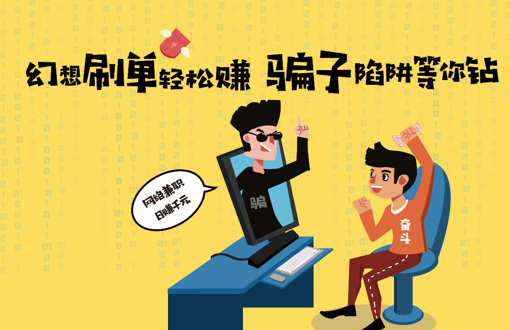 [Speaker Notes: 讲述兼职刷单的作案手法、针对人群，强调兼职刷单本身就是违法行为，所有兼职刷单都是诈骗]
案例简介
C A S E
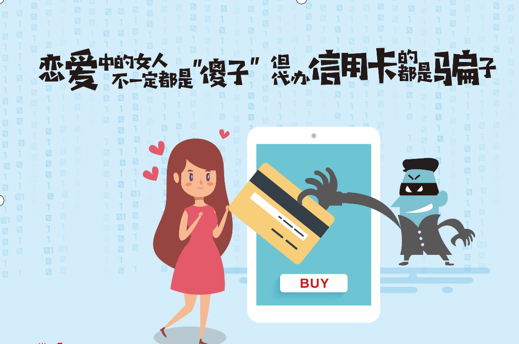 [Speaker Notes: 信贷提额的作案手法，甚至陷入套路贷，建议办理信用卡或者信贷提额通过正规渠道]
如何防范电信网络诈骗
05
怎么做
H O W
不点击
不轻信
不要随意点击陌生链接
不要随意相信陌生电话、短信、微信或者QQ
不透露
不转账
不要随意向陌生账户转账汇款，不要扫描陌生二维码
不要随意透露自己的身份证号码、银行卡号、验证码等隐私信息
保存好相关证据，如转账凭证，包括：ATM机转账凭条、手机银行（网银）转账截图、银行 流水单。
保存好与骗子联络的相关凭证，包括通话记录截图、电话通话详单、短信（微信、QQ）聊天记录截图。
转账时候尽量选择延时到账（银行卡、微信和支付宝均开通了此功能），为紧急处置争取时间
通过网上银行或手机APP锁定涉案银行卡，然后立即报警求助。
第一时间拨打110或96110报警求助，详细告知民警骗子的银行账号、电话等相关信息。
怎么做
H O W
如果遭遇电信网络诈骗怎么办？
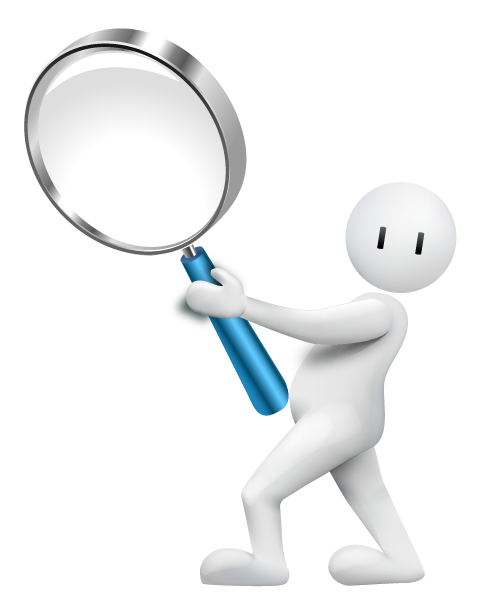 怎么做
H O W
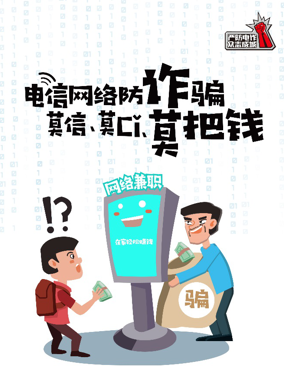 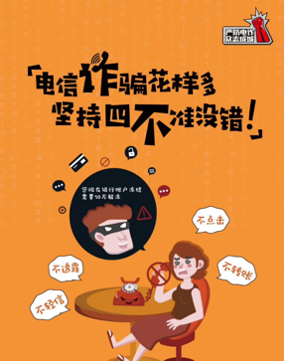 怎么做
H O W
聆
感
听
谢